Math 20-1  Chapter 4 Quadratic Equations
Teacher Notes
4.4 Quadratic Formula
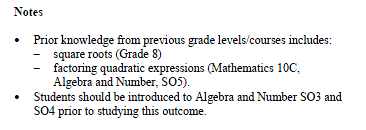 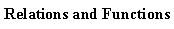 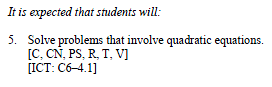 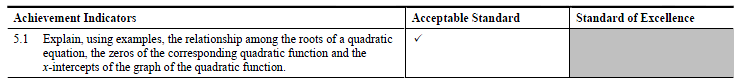 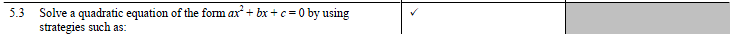 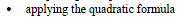 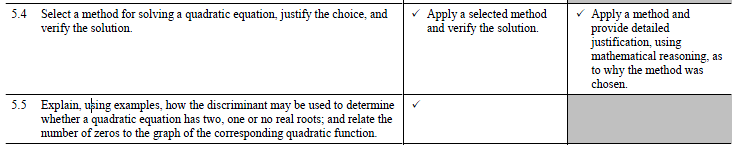 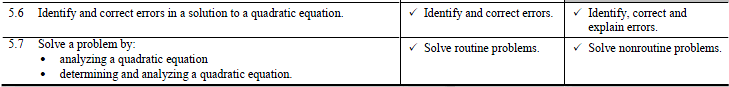 4.3 Quadratic Formula
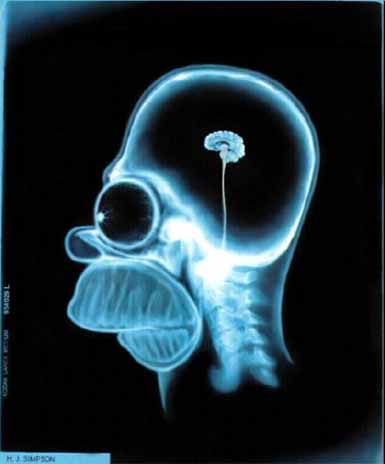 The roots of a quadratic equation are…
the solutions for the variable.
related to the zeros of the corresponding function.
related to the x-intercepts of the graph of the corresponding function.
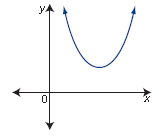 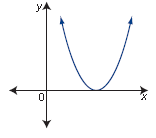 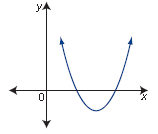 No real number x-intercepts
Two real x-intercepts
One real x-intercept
No real number zeros
Two real zeros
One real zeros
No real number roots
                          …solutions
Two distinct real roots
Two real solutions
Two equal real roots
One real solution
4.3.1
The Quadratic Formula
The roots of the quadratic equation
ax2 + bx + c = 0 can be found by using the 
quadratic formula:
4.3.2
Deriving The Quadratic Formula
Determine the solutions by completing the square.
4.3.3
x =
2a
– b +    b2 – 4ac
– 3 +    32 – 4(1)(–2)
x =
2(1)
17
17
– 3 +
– 3 +
x =
x =
2
2
The solutions are
0.56 or
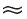 17
– 3 –
x =
– 3.56.
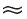 2
Two Equal Real Roots
Solve x2 + 3x - 2 = 0.
Quadratic formula
a = 1, b = 3, c = –2
Simplify.  PEMDAS
Two distinct real roots
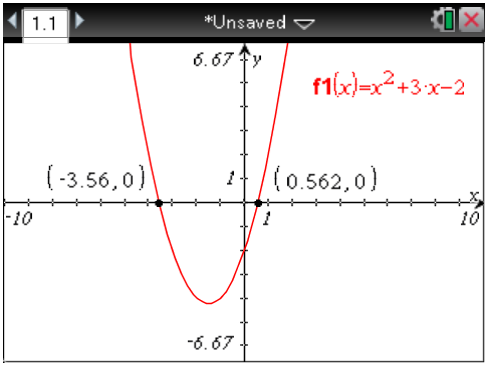 Graph y = x2 + 3x – 2 and note that the x-intercepts are approx. 0.56 and  – 3.56.
CHECK
4.3.4
Solving Quadratic Equations Using the Quadratic Formula
a = 2, b = -5,  c = 2
Solve  2x2 - 5x + 2 = 0.
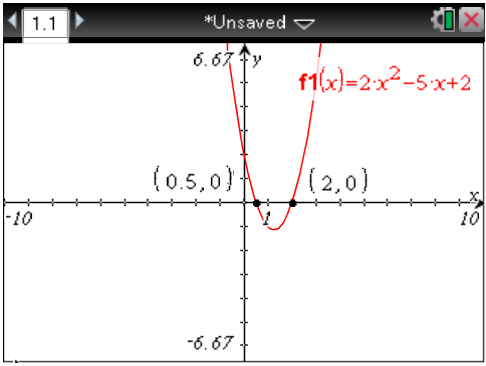 Two distinct real roots
4.3.5
Solving Quadratic Equations that have No Real Roots
Solve  x2 - 5x + 7 = 0.
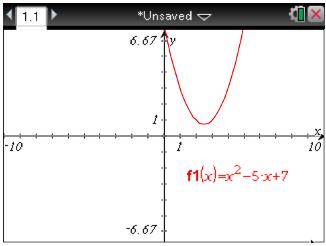 No real roots
4.3.6
Solving Quadratic Equations with Two Equal Real Roots
Solve x2 - 6x + 9 = 0.
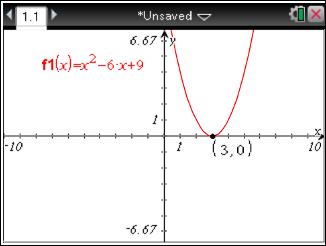 Two Equal real roots
4.3.7
Determining The Nature of the Roots
The quadratic formula
will give the roots of the quadratic equation.  
From the quadratic formula, the radicand,
b2 - 4ac, will determine the Nature of the Roots.
By the nature of the roots, we mean:
 whether the equation has real roots or imaginary 
 if there are real roots, whether they are different or equal
The radicand b2 - 4ac is called the discriminant 
of the equation ax2 + bx + c = 0 because it discriminates 
among the three cases that can occur.
4.3.8
The discriminant describes the Nature of the Roots
 of a Quadratic Equation
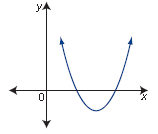 If b2 - 4ac > 0, then there are two different real roots.
If b2 - 4ac = 0, then there are two equal real roots.
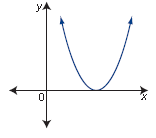 If b2 - 4ac < 0, then there are no real roots.
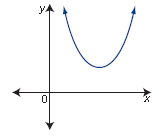 4.3.9
Equation
Discriminant
b2 – 4ac
ax2 + bx + c = 0
Use the discriminant to determine the nature of the roots.
Nature of Roots
a.    2x2 + 6x + 5 = 0
62 – 4(2)(5) = –4
No real roots
b.    x2 – 7 = 0
02 – 4(1)(– 7) = 28
Two distinct real roots
(–12)2 –4(4)(9) = 0
c.    4x2 – 12x + 9 = 0
Two equal real roots
4.3.10
Determine the value of k for which the equation 
x2 + kx + 4 = 0 has
a) equal roots  b) two distinct real roots  c) no real roots
a)  For equal roots, b2 - 4ac = 0.
        Therefore,  k2 - 4(1)(4) = 0
                                   k2 - 16 = 0
                                          k2 = 16
                                           k = + 4
The equation has equal roots
when k = 4 and k = -4.
b)  For two different real roots, b2 - 4ac > 0.
                               k2 - 16 > 0
                                      k2 > 16
    Therefore, k > 4 or k < -4.  This may be written as | k | > 4.
c)  For no real roots, b2 - 4ac < 0
                                            k2 < 16
      Therefore, -4 < k < 4. This may be written as | k | < 4.
4.3.11
Assignment
Suggested Questions:
Page 254
1a,b,c, 2d,e, 4a,d, 17, 21
You may solve the following questions algebraically using an appropriate method:
factoring, completing the square or quadratic formula
8, 9, 10, 11,
4.3.12